Wayne Hummer -- Wayne Hummer & Company
Wayne Hummer -- Wayne Hummer & Company
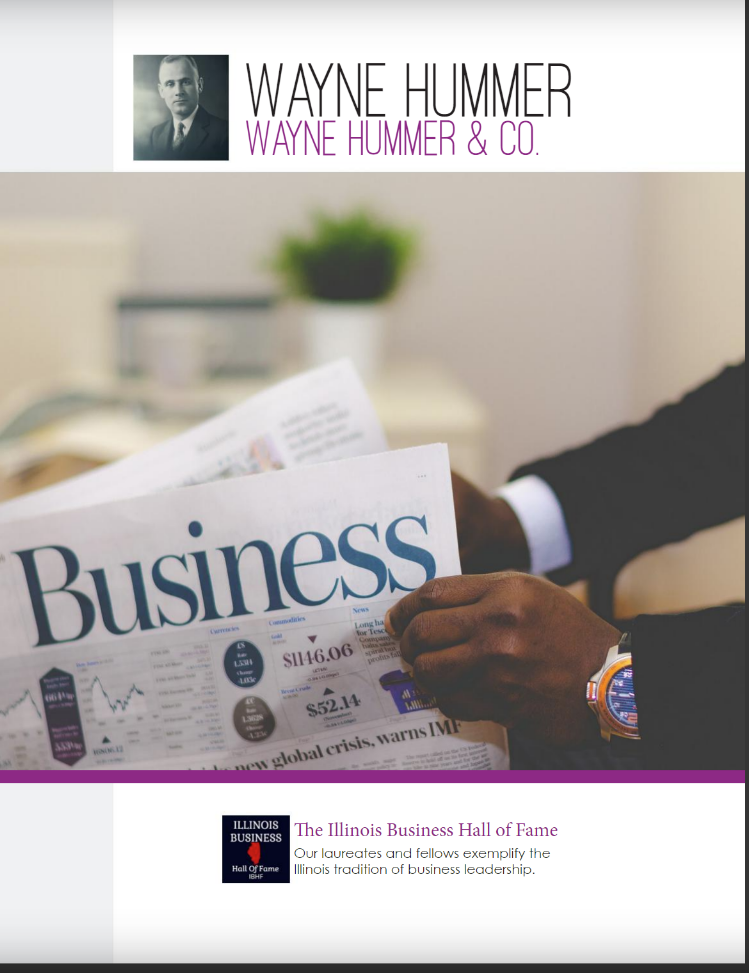 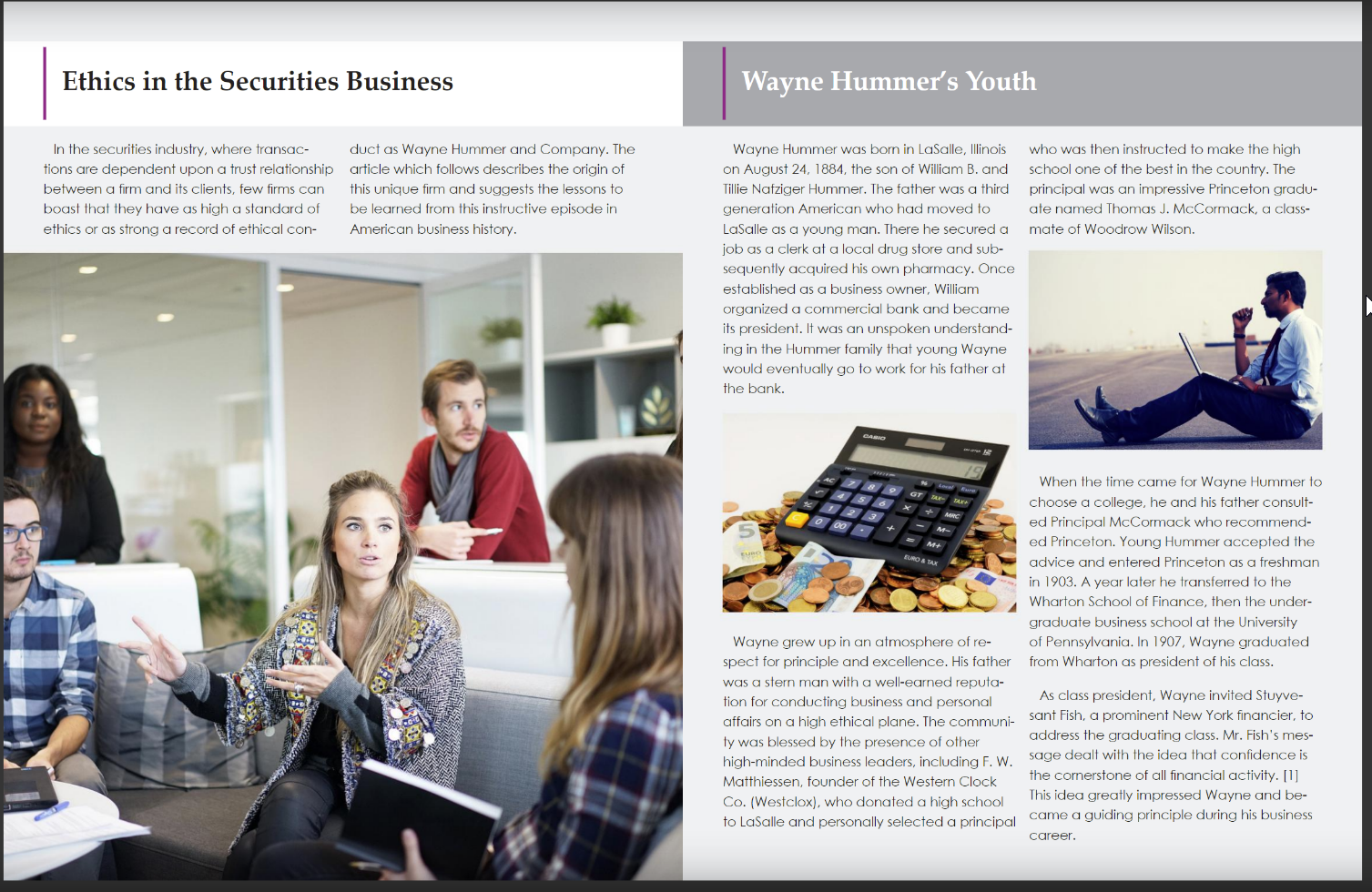 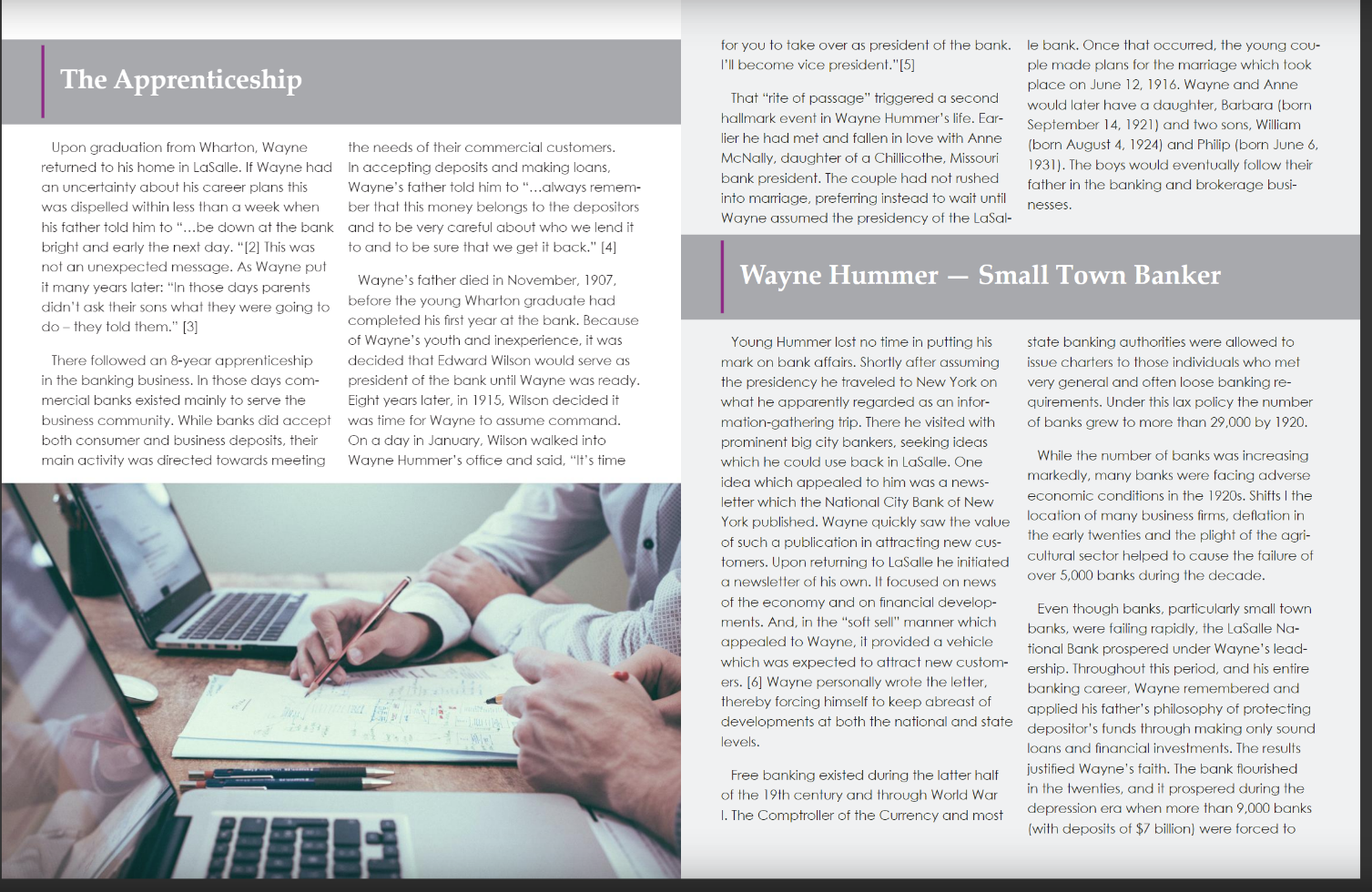 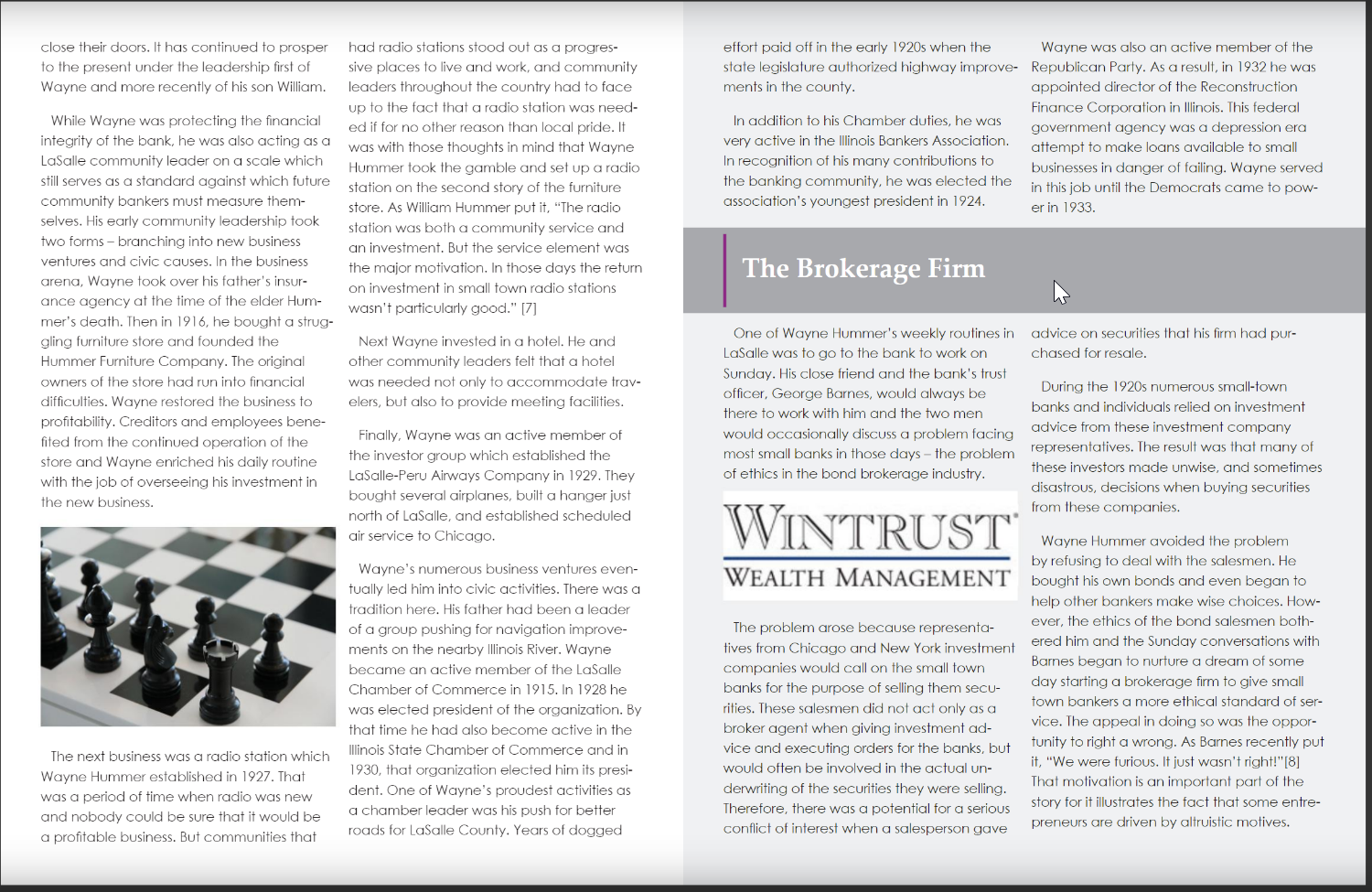 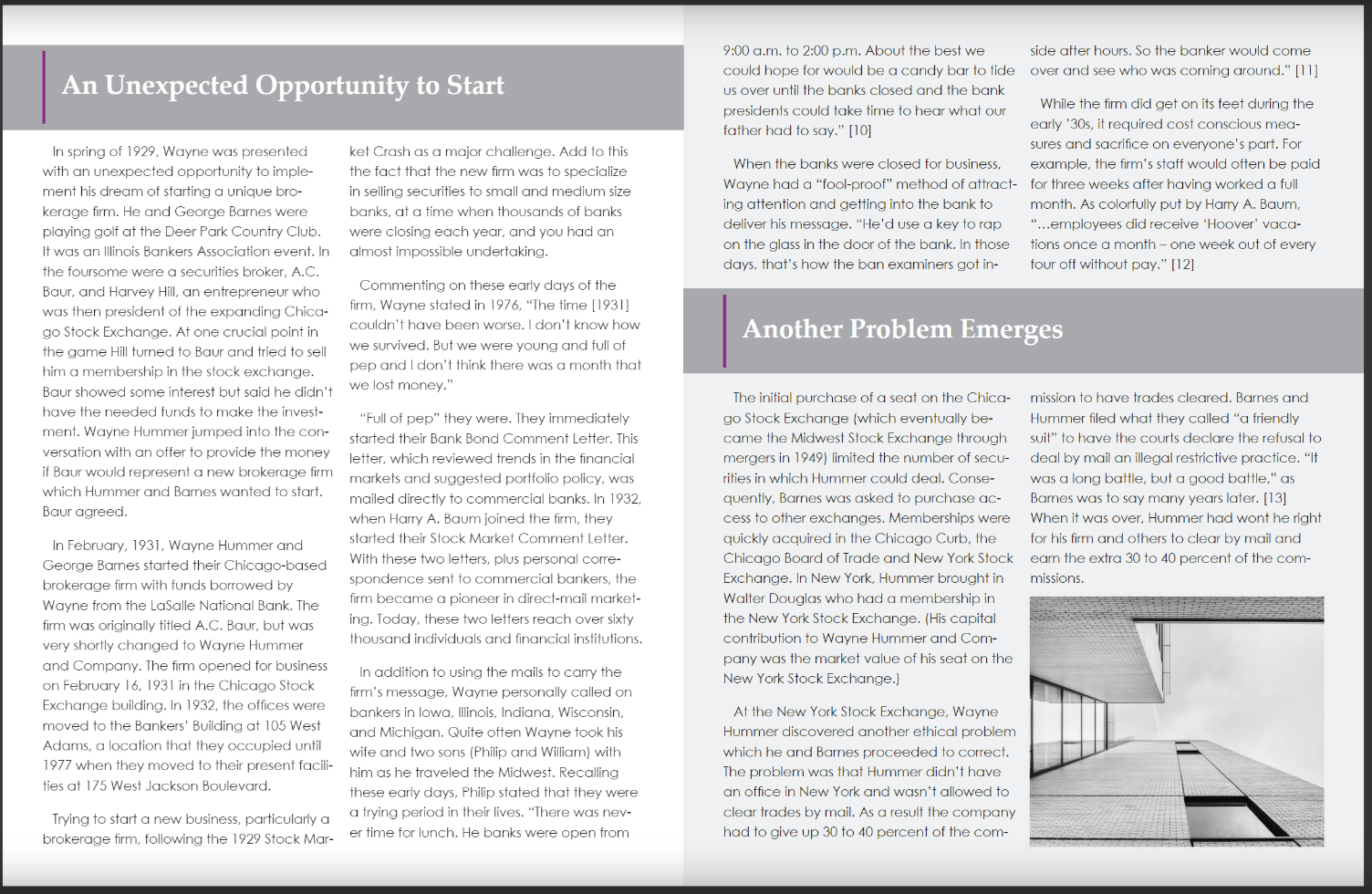 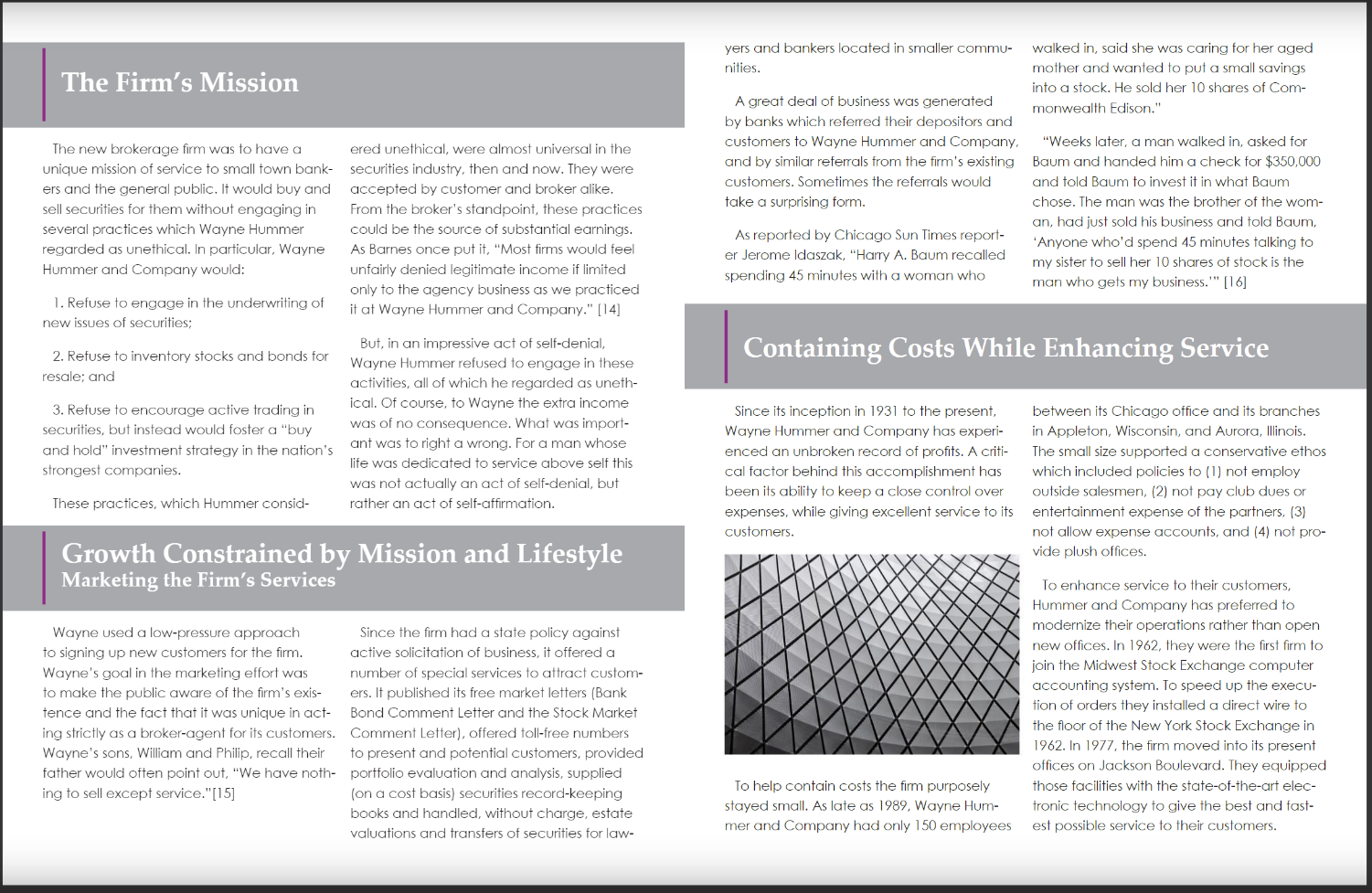 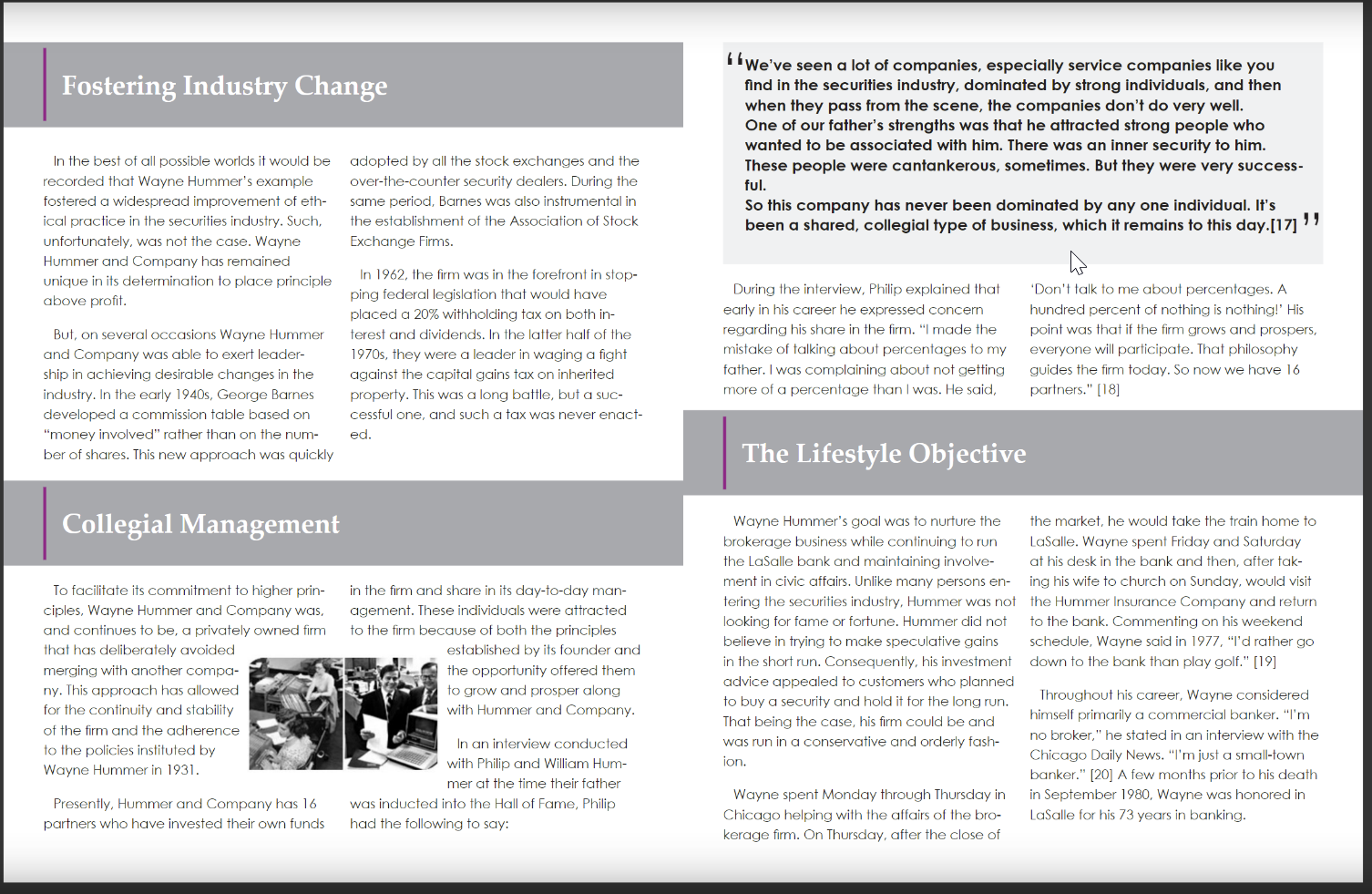 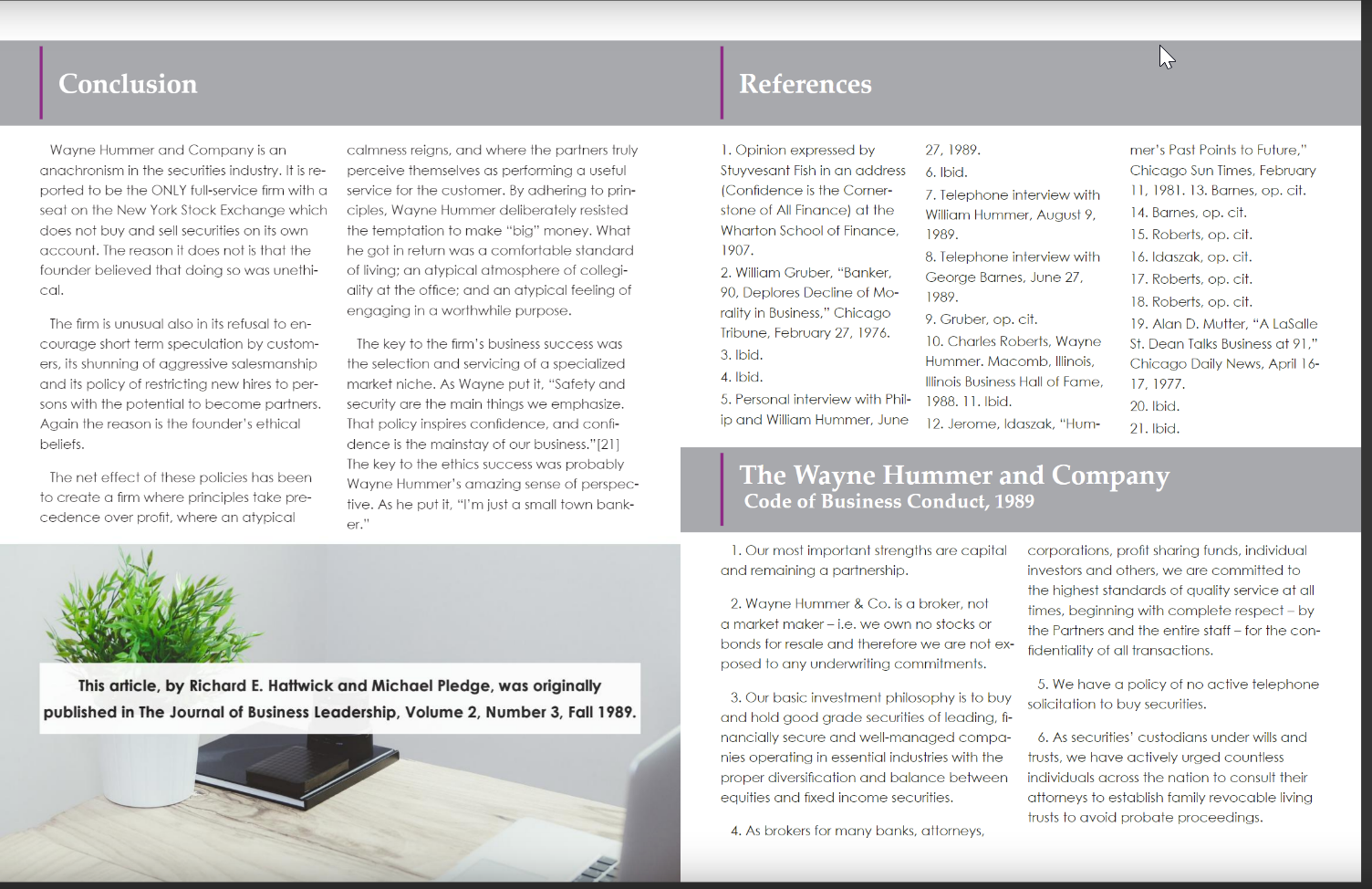 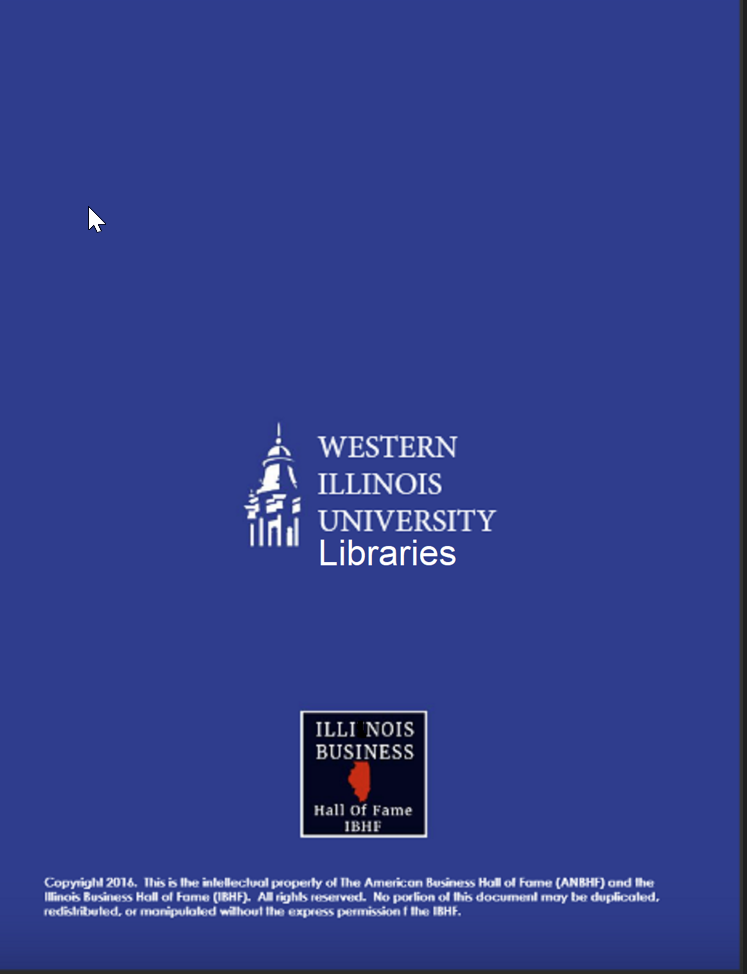